Устный журнал«Берегись автомобиля»
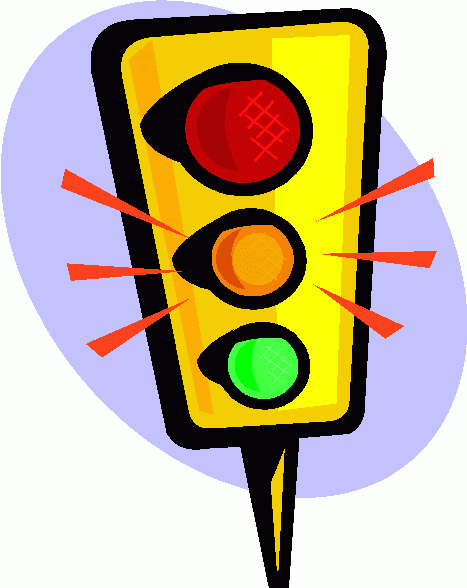 Ученики 4 «А» класса для учащихся 1-2 классов
Учитель: Благова Н.А.
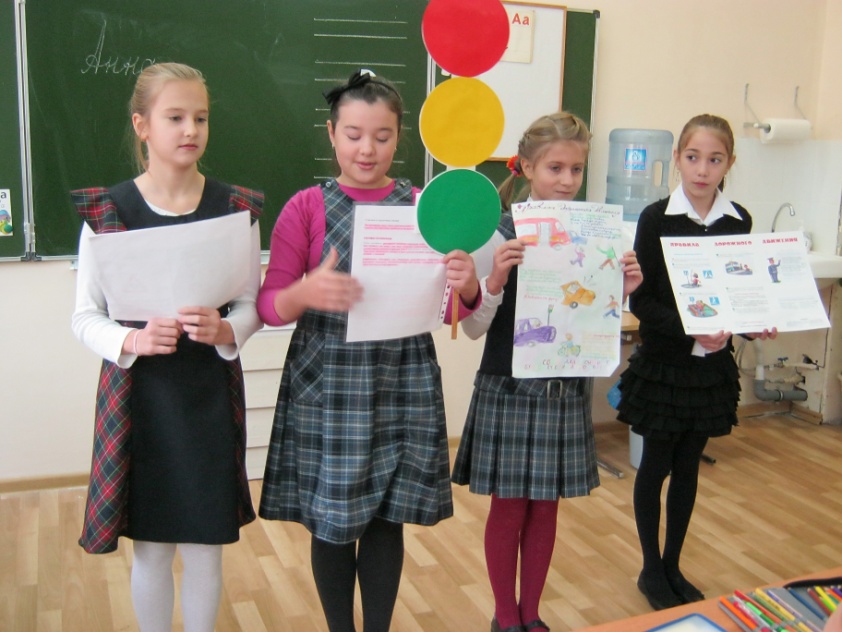 В гостях у 1«А» класса
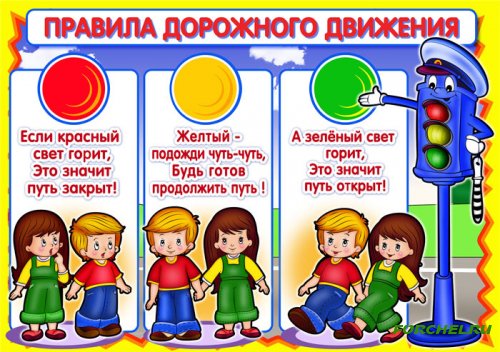 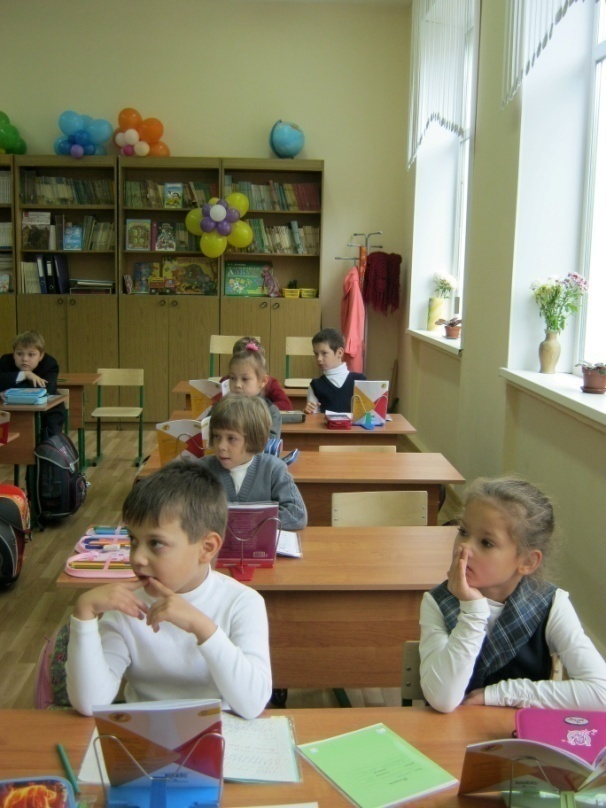 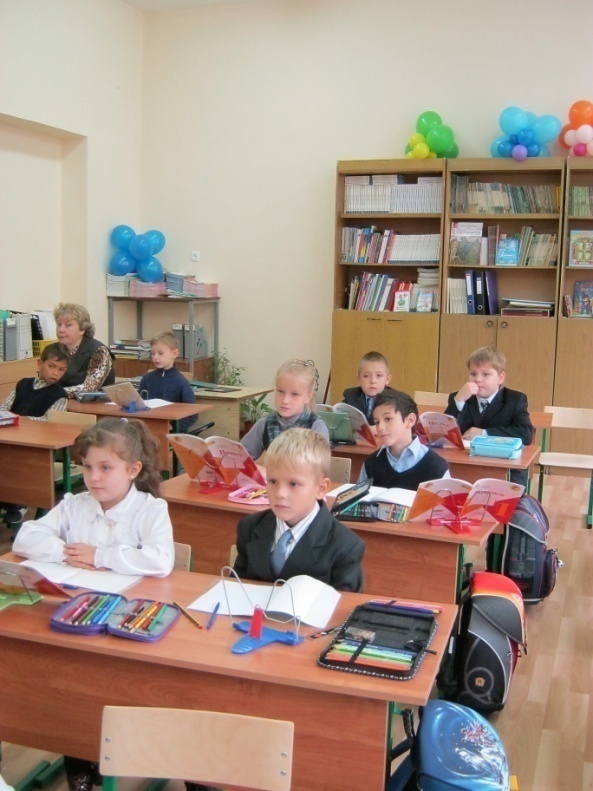 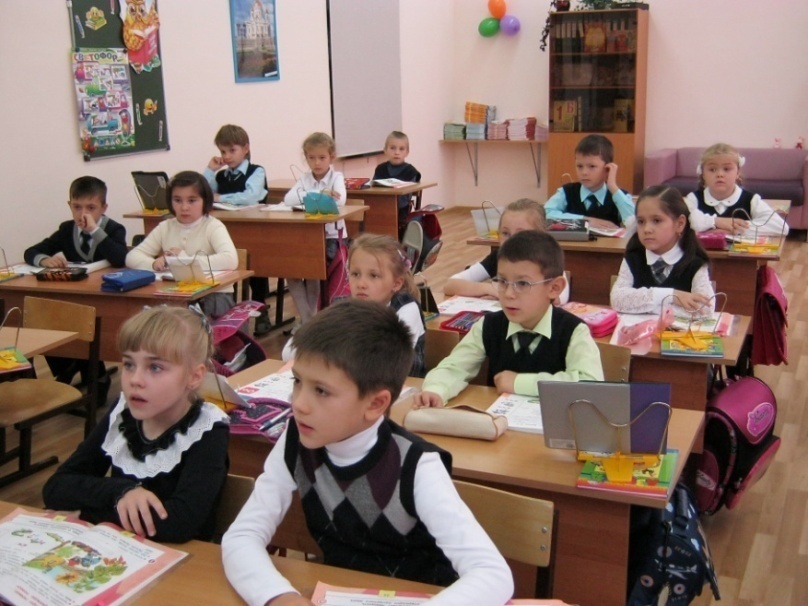 В гостях у 1«Б» класса
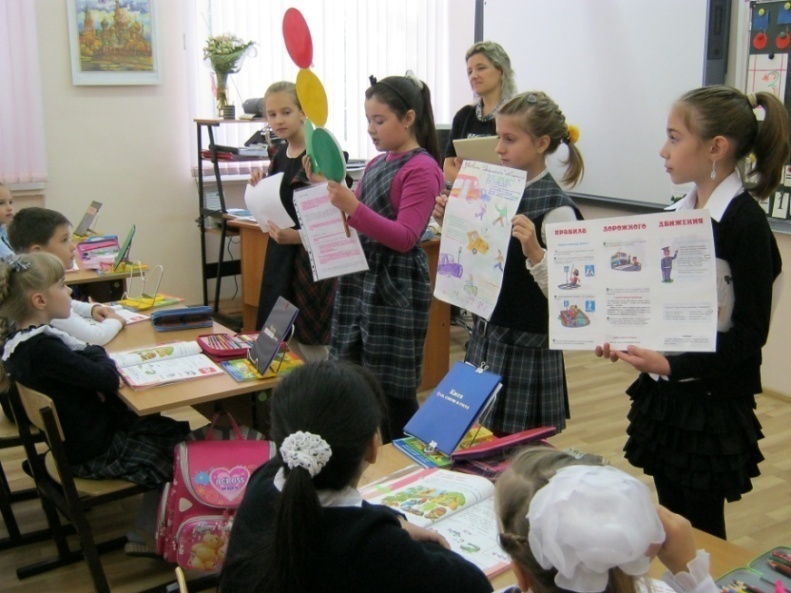 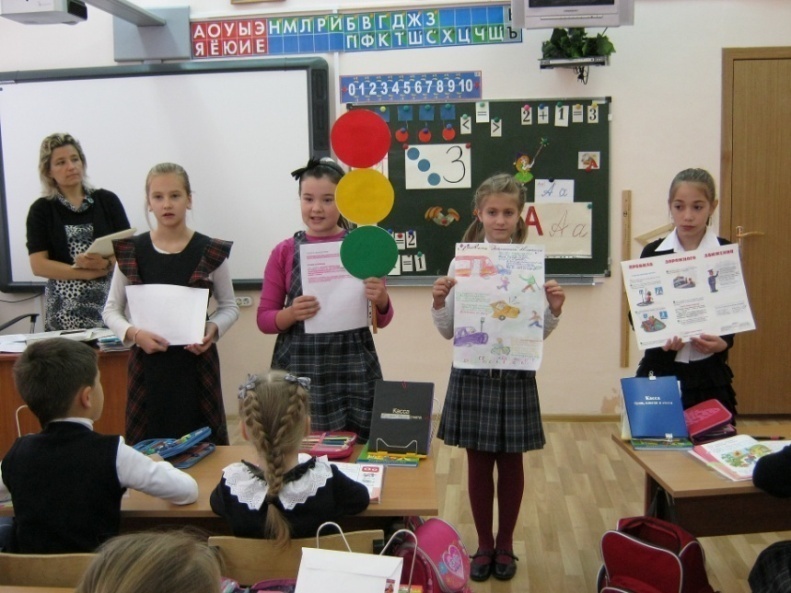 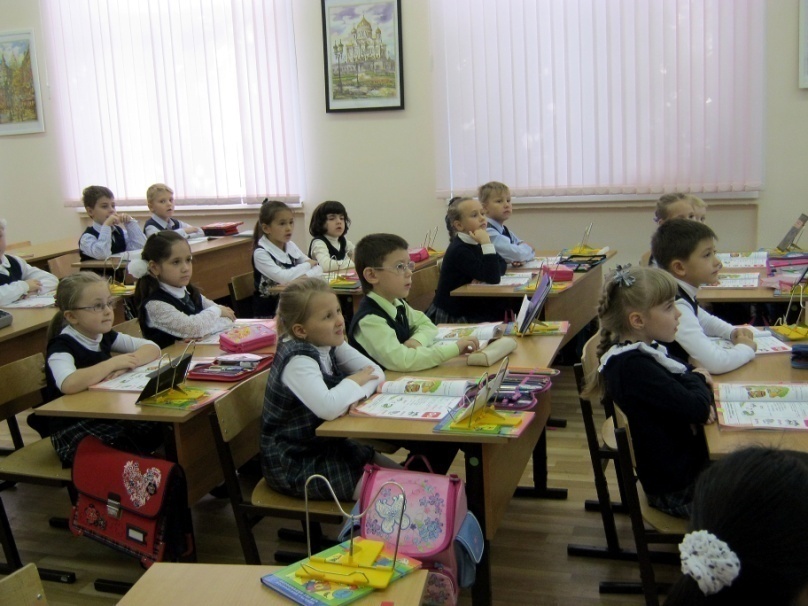 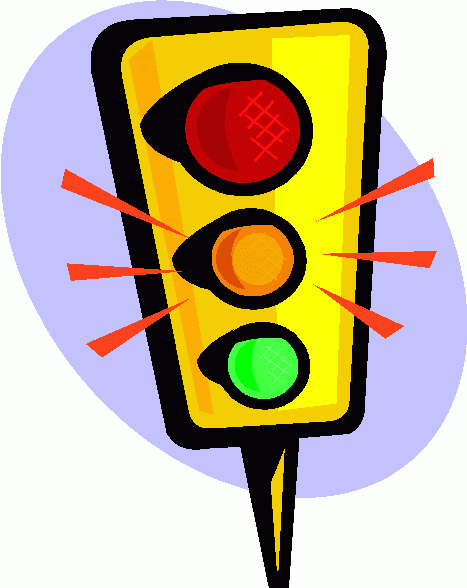 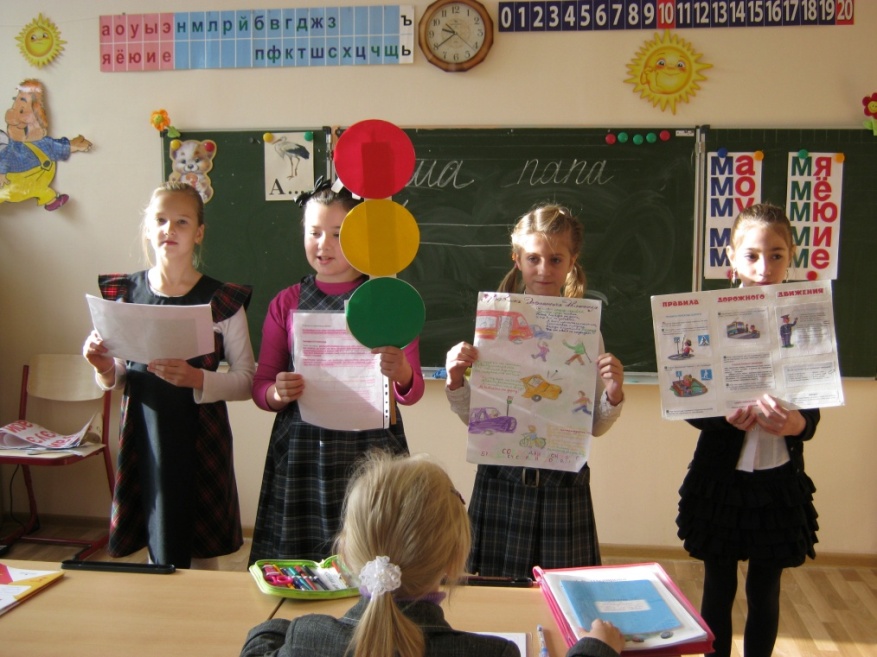 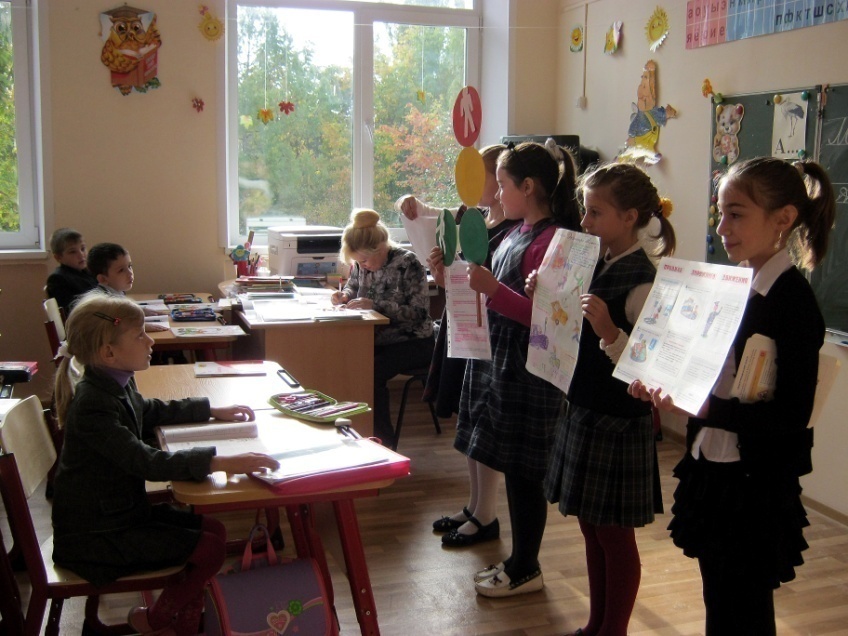 В гостях у 1«В» класса
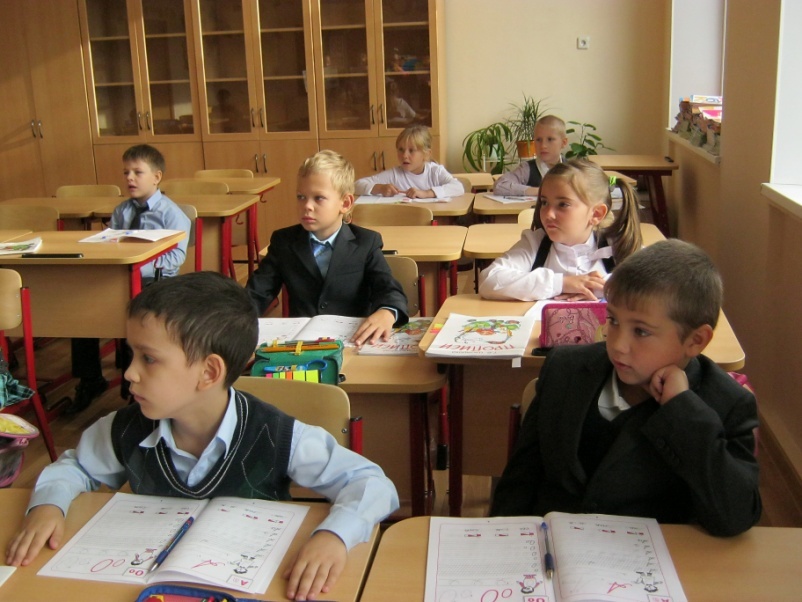 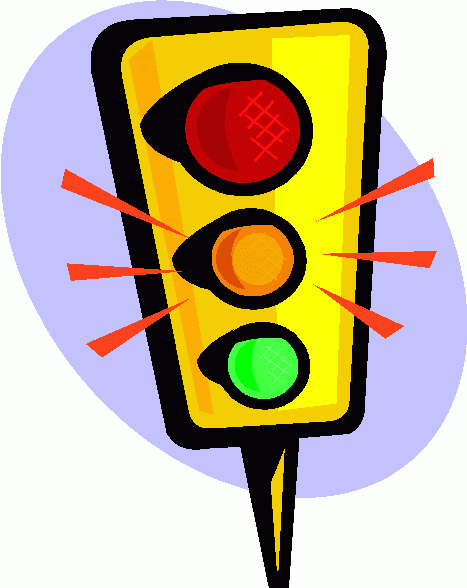 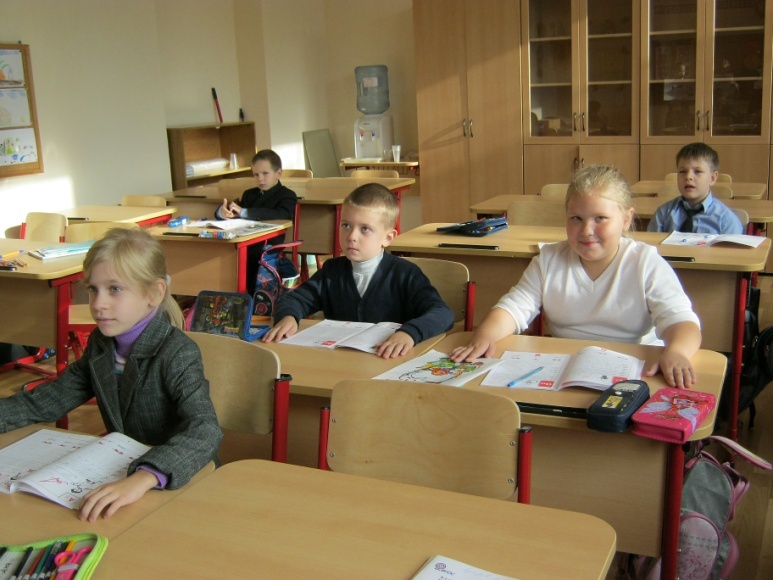 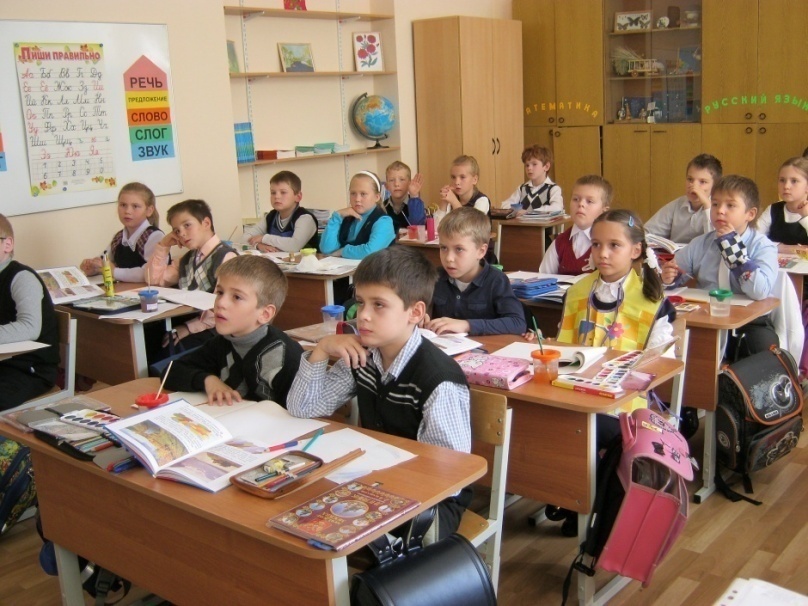 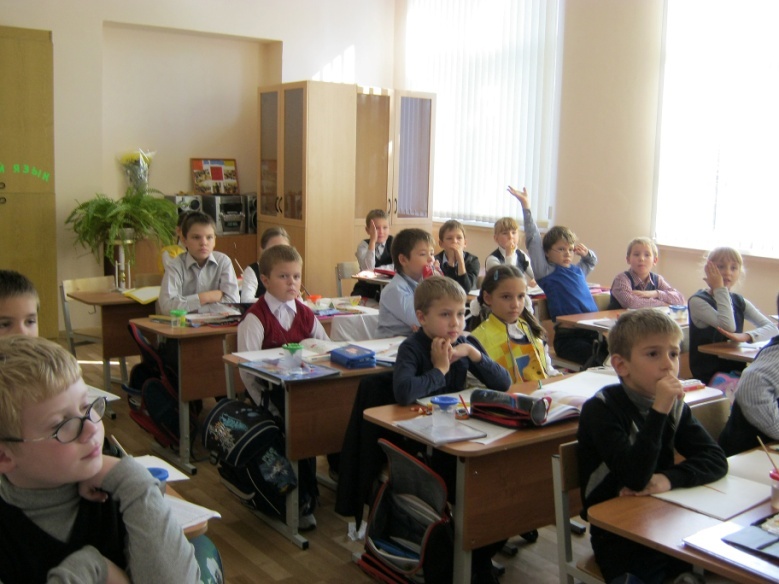 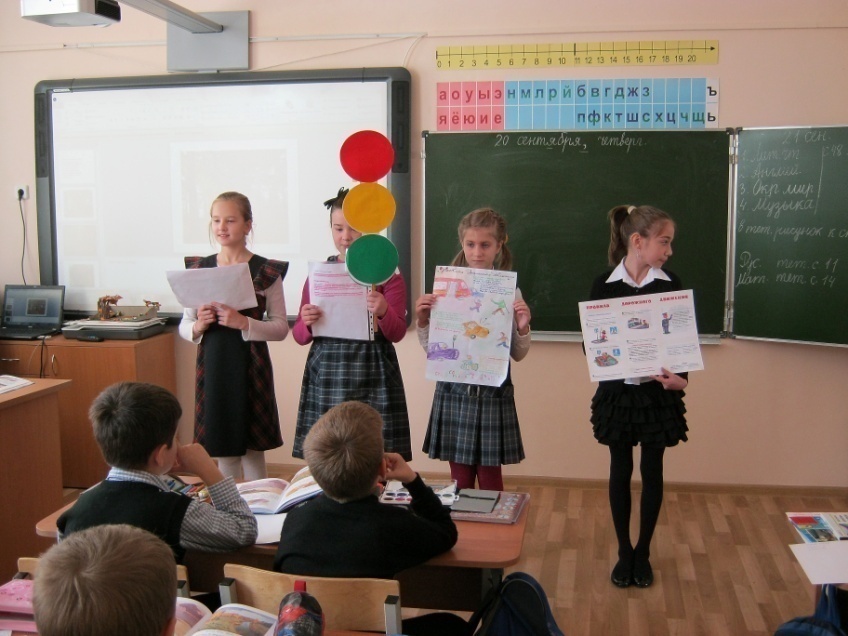 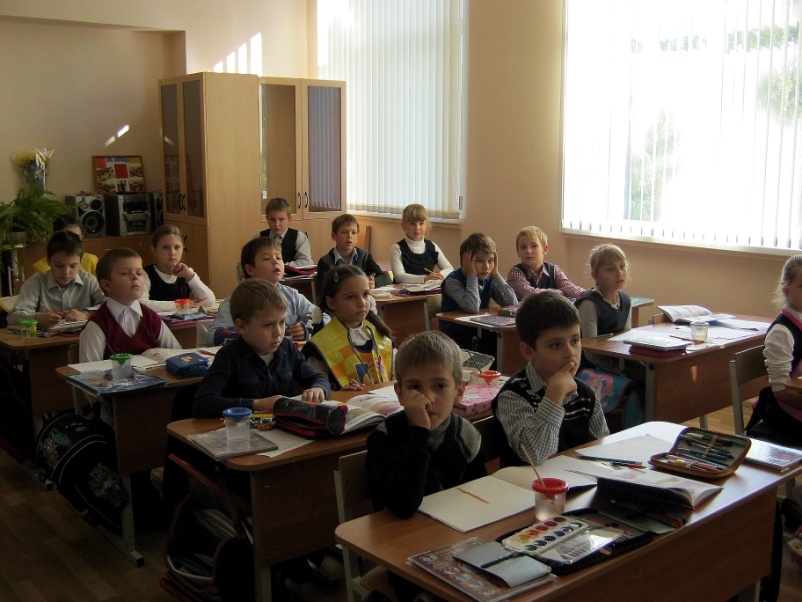 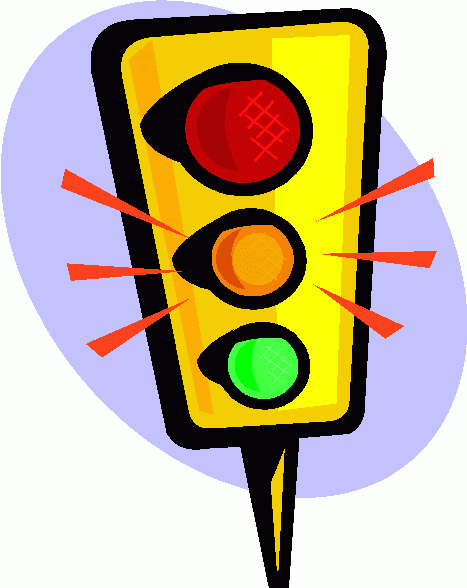 В гостях у 2 «А» класса
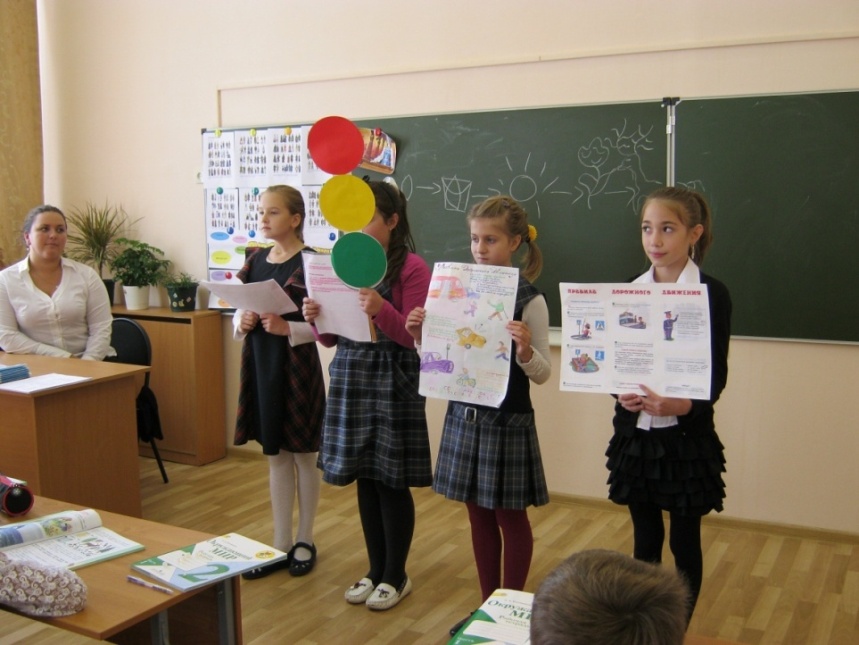 В гостях у 2 «В» класса
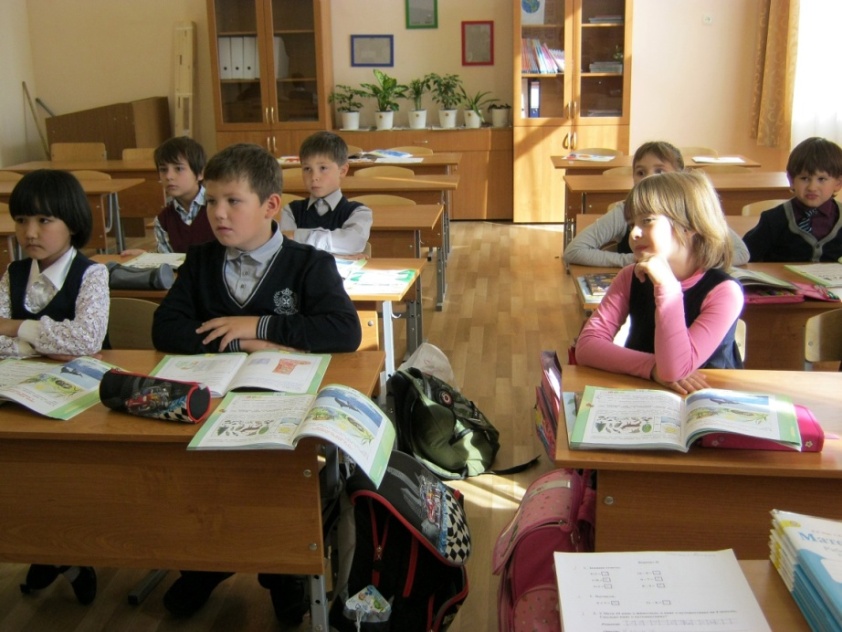 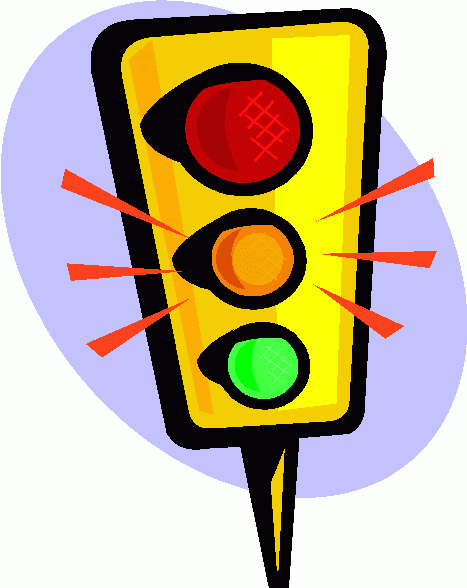 Будь внимателен на дороге!
Тебя любят и ждут дома!